Particle Sensor Performance & Durability for OBD Applications & Beyond
Imad Khalek* & Vinay Premnath , SwRI
CE-CERT Workshop, April 11, 2013
Ikhalek@swri.org
SwRI®
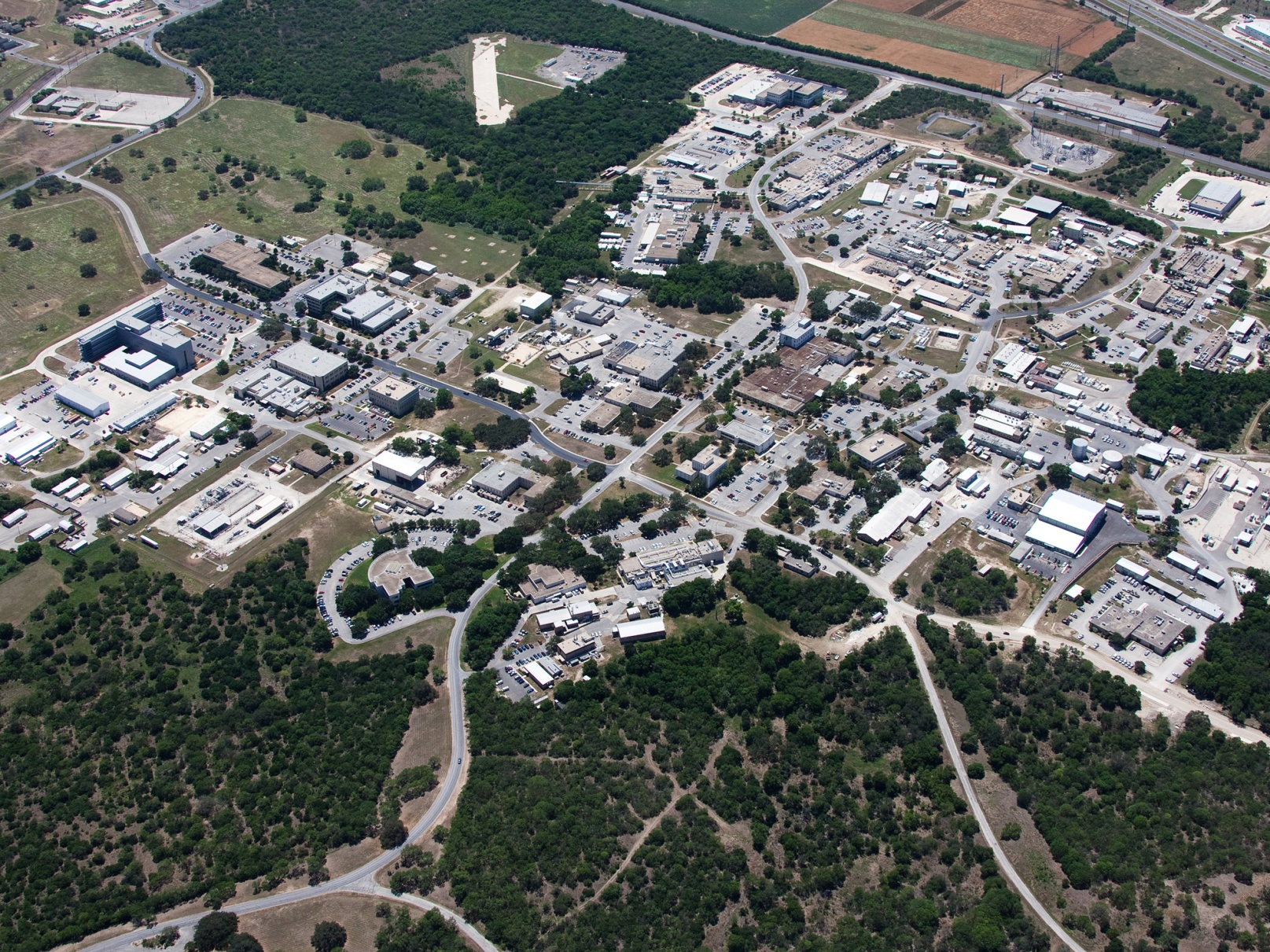 2
Acknowledgments
This work is funded by PSPD consortium members:
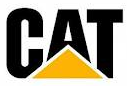 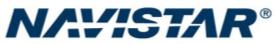 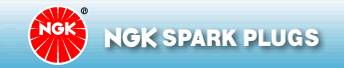 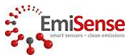 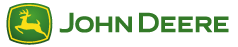 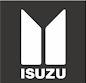 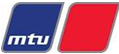 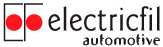 3
Brief
This work was developed in Year 1 of SwRI Particle Sensor & Durability (PSPD) Consortium
The focus of Year 1 was on performance
The focus of the upcoming Year 2 is on Performance & Durability
4
Particle Sensor Applications
Onboard vehicles downstream of exhaust particle filters for:
OBD Requirement (highway vehicles, potentially nonroad)
Filter leak detection and durability 
QA/QC
In-use screening
Onboard vehicles engine out
Active particle emissions control
Engine mapping (Real World)
EGR cooler diagnostics through particle dynamics
Retrofit Applications
In-Use PEMS Testing (Very Simple System)
Can be applied to very difficult applications (e.g. nonroad)
Smoke meter replacement (laboratory use)
Replacement of expensive laboratory instruments
5
Objectives
To investigate exhaust particle sensor performance and durability using diesel engine platform
Compare sensor performance with that of laboratory particle instruments under different engine operating conditions:
Concentration, composition, temperature, velocity, pressure, etc…
Determine short and mid term (few days) variability using multiple sensors
To determine sensor short term survivability under:
DPF regeneration 
Increased backpressure
Cold temperature environment
To determine long term durability under various engine operating conditions
Engine Test Cell Setup
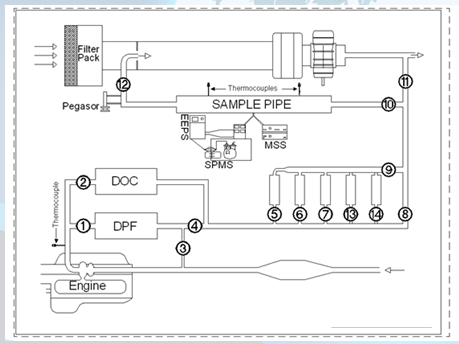 Engine Test Cell Setup
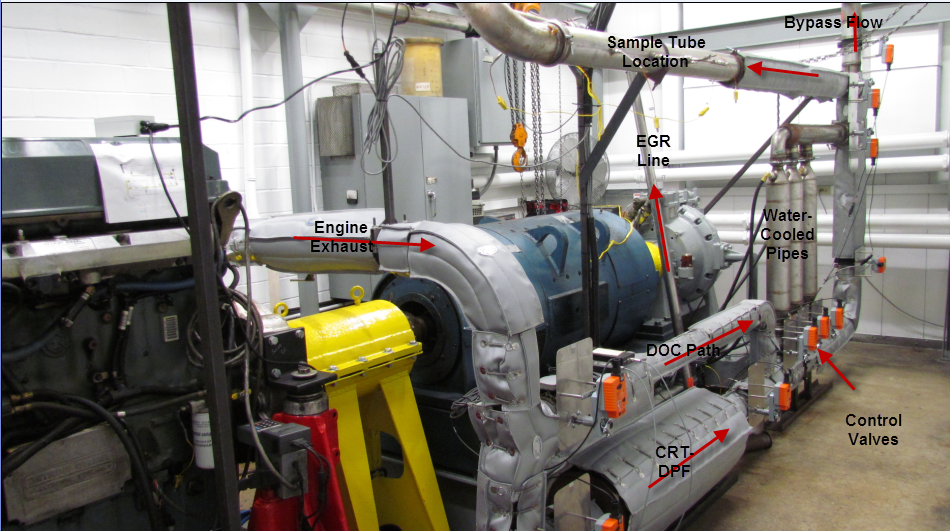 Particle Instruments
AVL MSS (Soot Mass)
TSI EEPS (Size, Number, Charge
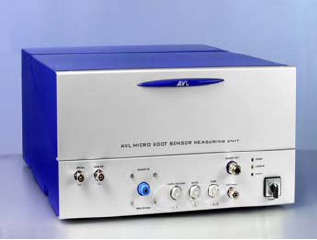 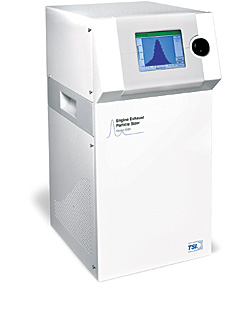 Pegasor PPS
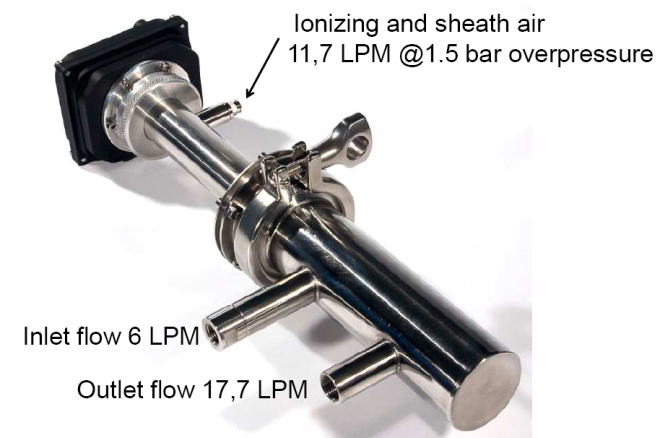 SwRI SPSS, Facilitate Solid Particle Measurement 
(Used Upstream of EEPS)
Real Time Soot Mass
9
Electricfil Cumulative Sensor
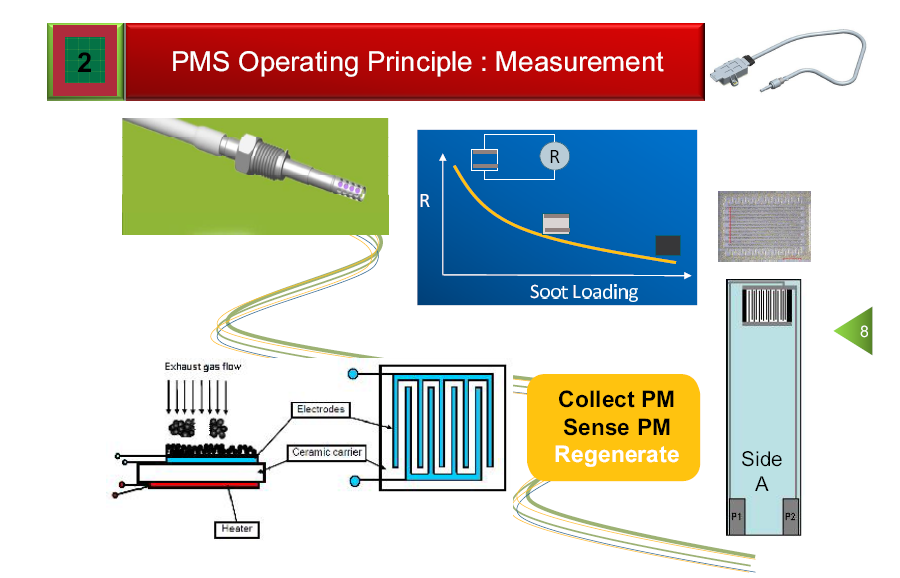 Particles collect on an electrode with high electric resistor
Electric resistance decrease with soot loading
As resistance reaches a threshold, sensor is regenerated, and the process starts again
Change in resistance over time is determined between:
End of Regeneration and Beginning of Regeneration
This sensor provides integrated soot accumulation on the sensor surface over a period of time:
Time will be short if the concentration is high
Time will be long if the concentration is low
For an engine producing ~0.03 g/hp-hr, four regeneration events took place in 20 minutes
Even if the sensor is very accurate, particle deposition will have to be proportional to engine exhaust to get a proper weighting to exhaust emissions, especially under transient operation (a very challenging fluid dynamic problem)
Emisense  Real Time Sensor
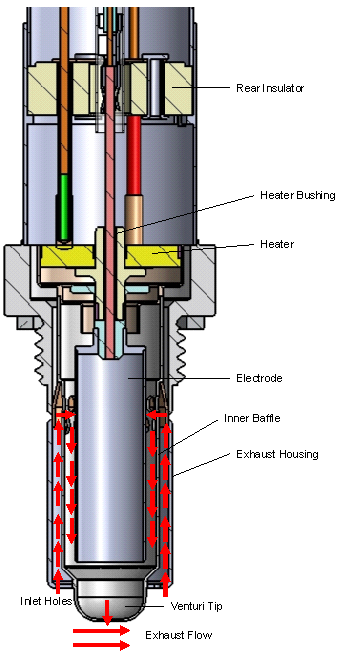 A sample of exhaust is extracted into the sensor electrode region by a venturi using exhaust velocity
Naturally charged particles are captured between two electrodes in a electric field
Captured particles break away from the surface of the electrode due to high charge buildup 
Electrometer current is an output associated with particle deposition and release from the electrode surface. 
Better understanding of sensor fundamental performance is currently being developed by the sensor manufacturer
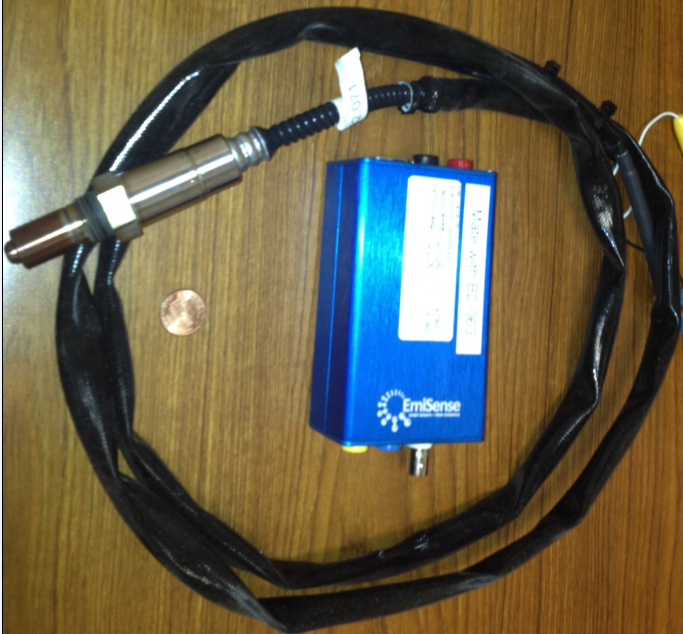 NGK-NTK  Real Time Sensor
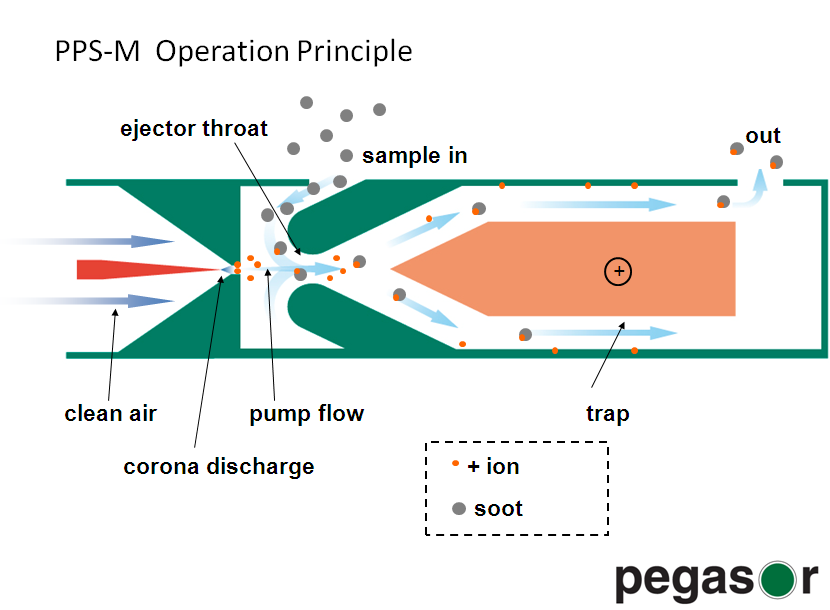 Air driven by an external pump is ionized via a positive corona needle to charge the particles
The high velocity ionized air creates a low pressure region where exhaust enters and mixes with it.
The excess ions are trapped
The positively charged particles enter and escape a Faraday cup creating a net total charge that is proportional to particle concentration
No trapping of particles is required for this method to work
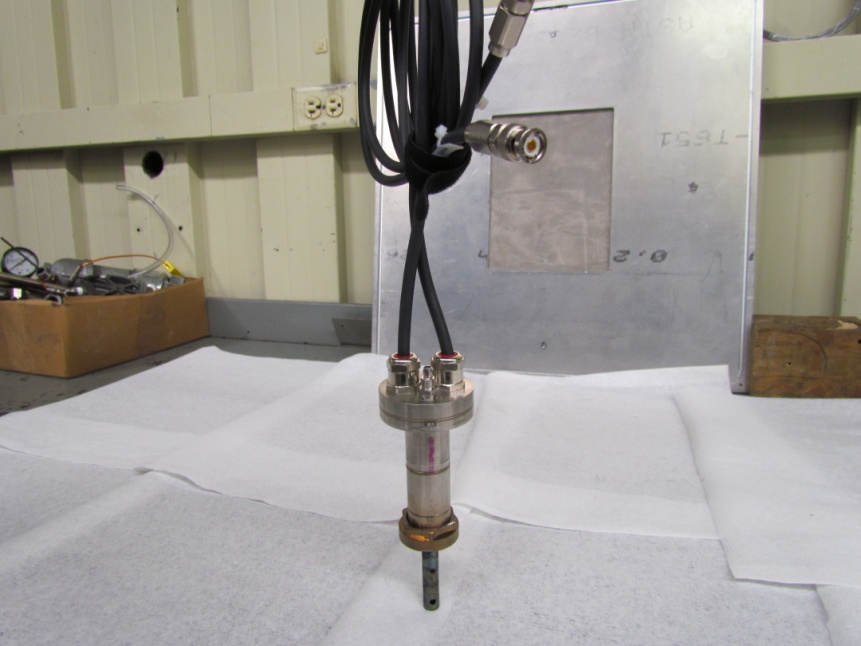 Sensor Experiments Test Matrix
13
Other Sensor Exposures
Sensors were exposed to 8 hours of ammonia concentration of ~500 ppm
Same Engine used but with urea injection
FTIR was used to measure NH3 concentration
Sensors were exposed to 8 hours of 700C temperature
High gas temperature diesel burner with DPF was used for this work
Sensors were exposed to sub-atmospheric pressure (0.75 atm) and positive pressure of (1.25 atm), (1 hour for each)
This work was performed off-line
14
Results-Example of  Sensor Sensitivity After Multiple Exposures
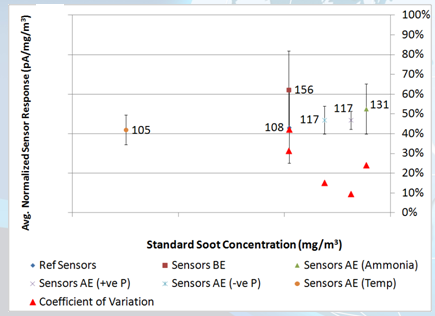 15
Results-Sensor Sensitivity Response at Different Velocities and different temperatures
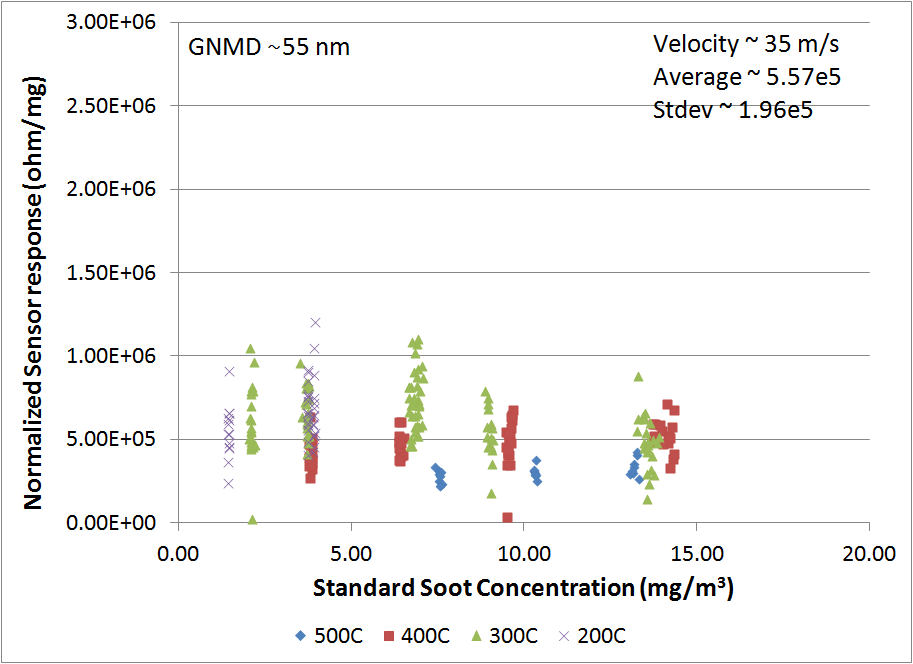 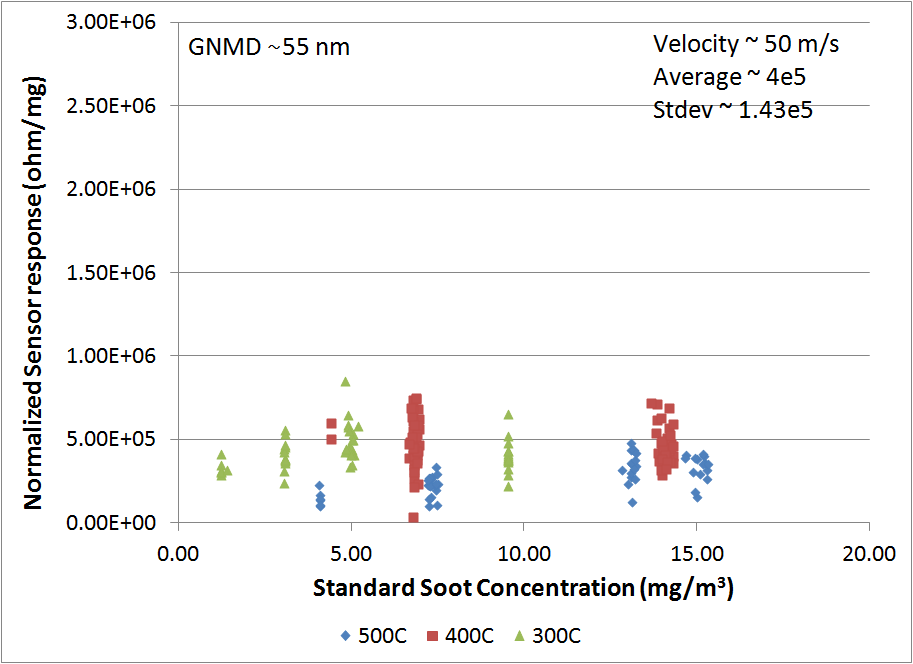 35 m/sec                                                             50 m/sec
16
Correlation between Sensors and AVL MSS Soot Concentration (Steady-State (SS) Testing Only)
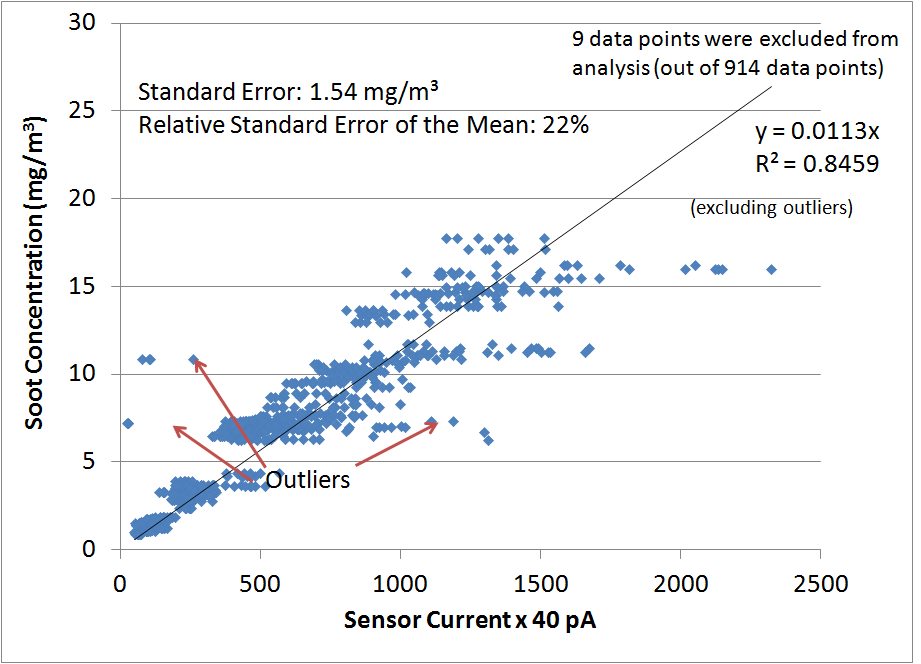 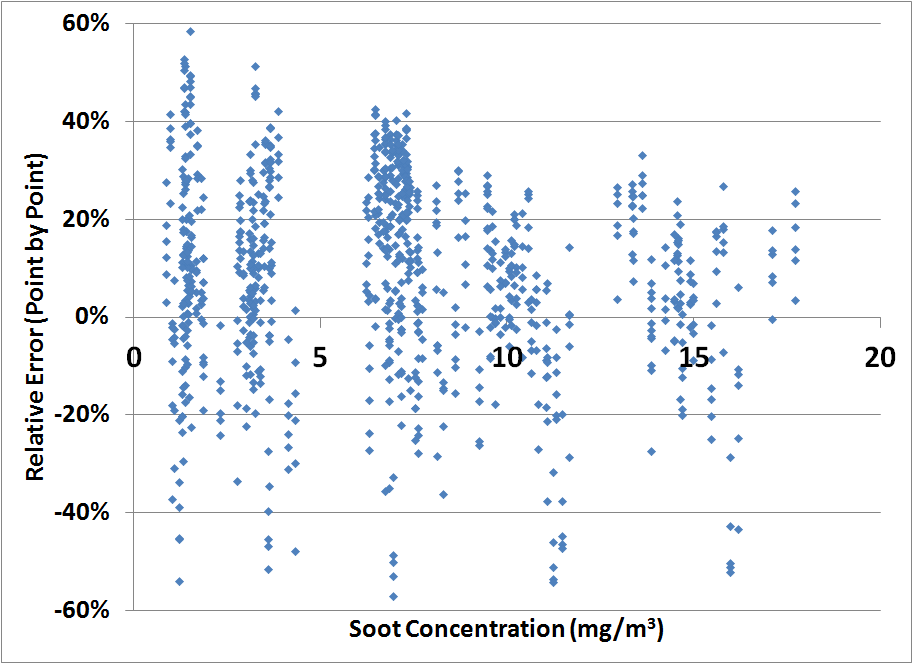 Steady-State Data
Steady-State Data
17
Transient Response
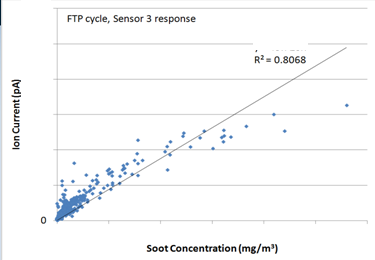 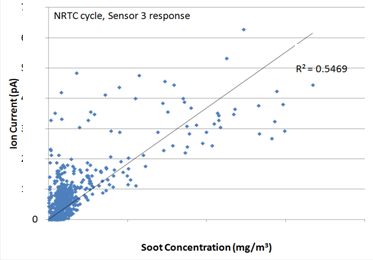 Best Correlation Plot for FTP and NRTC  transient cycles between a Sensor and the MSS
18
Upcoming Year 2 of Consortium Activities
100,000 miles of durability using modern diesel engine (DOC+SCR+DPF+AMOX)
Cold Temperature Exposure -30°C
Shock & Vibration
RMI/RFI

Year 2 of the PSPD consortium provides excellent and cost-effective opportunity to evaluate spark-plug sized particle sensors for various applications
19
Summary
Our work is showing the birth of spark-plug sized technology for sensing particles in engine exhaust
It is critical to continue the development of this technology with the help of engine and sensor manufactures and other interested stakeholders
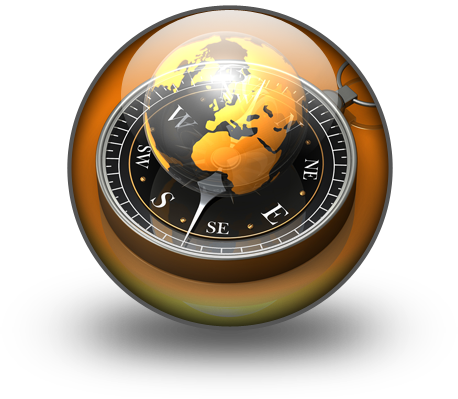 20
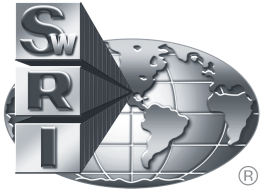 Southwest Research Institute®
For Questions, please contact Imad Khalek at Ikhalek@swri.org
21